Brianna Perriello
Marketing December 7, 2014
Strengths
Discipline
Learning
Relator
Responsibility, Commitment
Achiever
Time Management
Skills
Organization
Creativity
Dancing
Microsoft Office
Customer Service
Teamwork
Passions
Purpose: Make a difference, mean something. Dream to be a CEO, or David Tutera and travel the world to fashion capitals.
Adventure: Challenge– dance, college, future. 
Story: Happiest– dance. Saddest– parents divorce, but made me who I am today. 
Seek: Jobs. People who will stand by my side.
Identity: Leader. Judger. Strong.
Opportunity: Take any opportunity I see– academically, career or extra. 
New Experience: Any new thing in life. Take upon experiences.
Jobs
Westchester Magazine Marketing Department
Event Planner
Viacom (Marketing or Advertising Dept.)
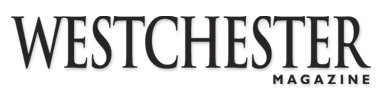 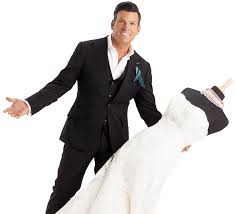 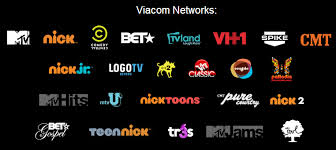 Career Fair
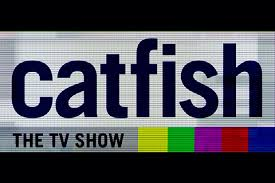 Westchester Magazine 
Con Edison
Catfish Entertainment
Ernst and Young
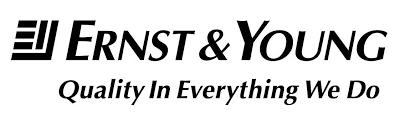 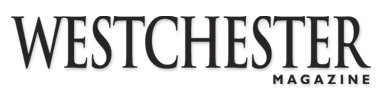 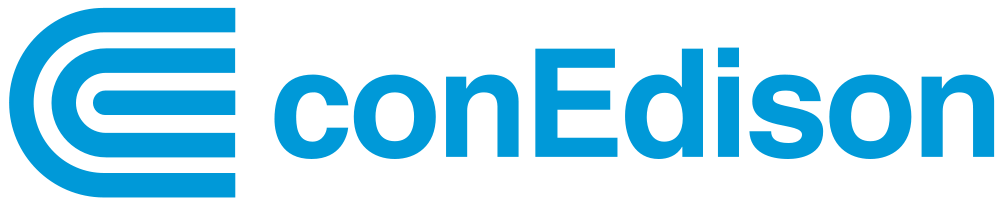 Career Plan
Meet with my advisor 
Join the Ad Team and PUMA (Pace University Marketing Association) for marketing 
Internships during my junior and senior year
Take the extra marketing classes that are offered
Peer Leader and apply for the LPE to show leadership
Internships
Westchester Magazine (2 departments)
Viacom
Catfish Entertainment
Marketing classes 
Peer Leader
E-Portfolio/LinkedIn
Projects
Papers
Experiences
Updated résumé
More pictures
https://eportfolio.pace.edu/view/index.php  
www.linkedin.com/in/briannaperriello
Final Statement
The last thing I want to do is fail, and I know that with my motivation and determination I  will be ale to overcome any obstacles that come in m way and be able to work towards my dreams.